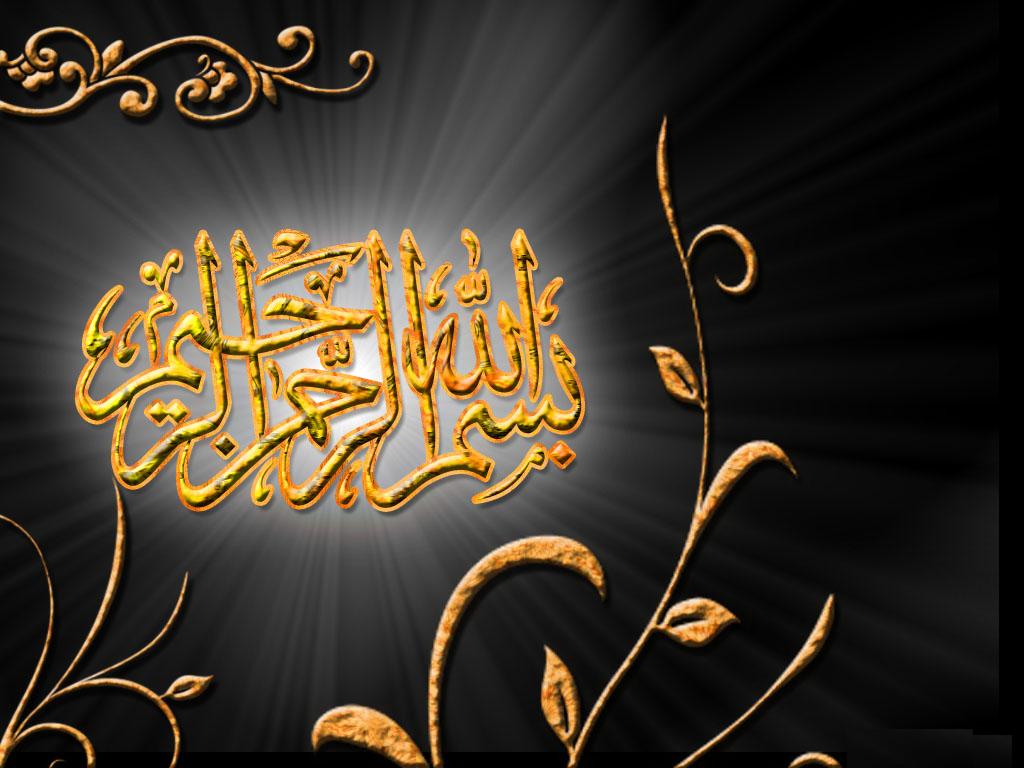 Group Members:
M. Khayam Shahzad

M. Murtaza Farrukh

Aneel Abbasi
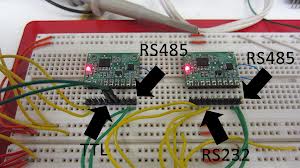 Electrical Standards & RS232
Introduction:
This section introduces the RS232 serial standard.

This is a standard that is used to connect serial devices like modems to the PC.

The main features and signals of the standard will be covered.
The RS232 standard:
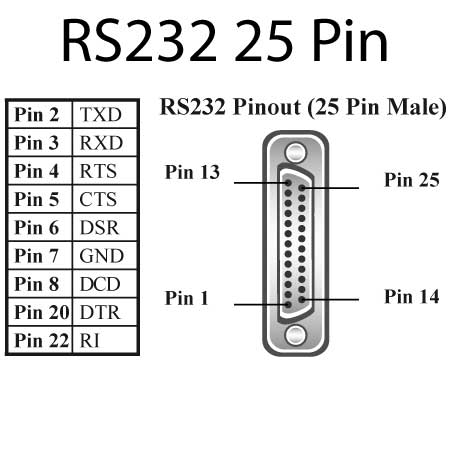 Specifies a 25 pin connector as the standard interface in data communication networks.
Lettering pin designations for ground, data, control and timing circuit.
The RS232 Connector:
Two main categories:
Male connector.
Female connector.
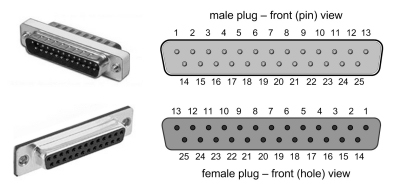 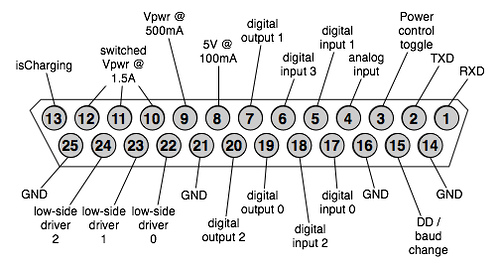